Tráviaca sústava človeka
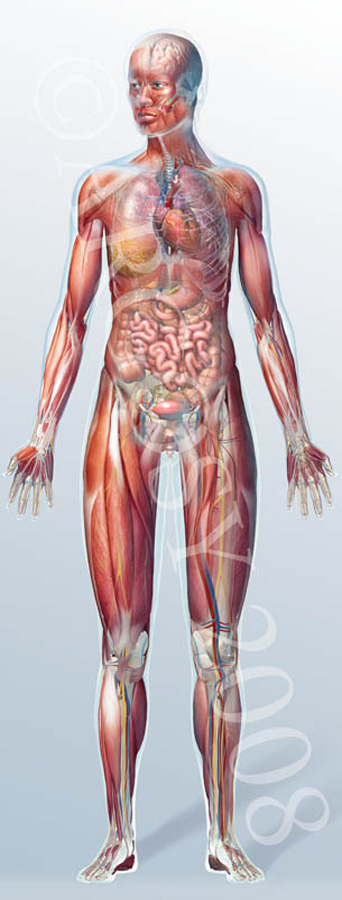 Príjem a spracovanie potravy
Trávenie = rozklad zložitých látok z potravy na jednoduché pomocou enzýmov
Vylučenie nestrávených zvyškov
Funkcia TS
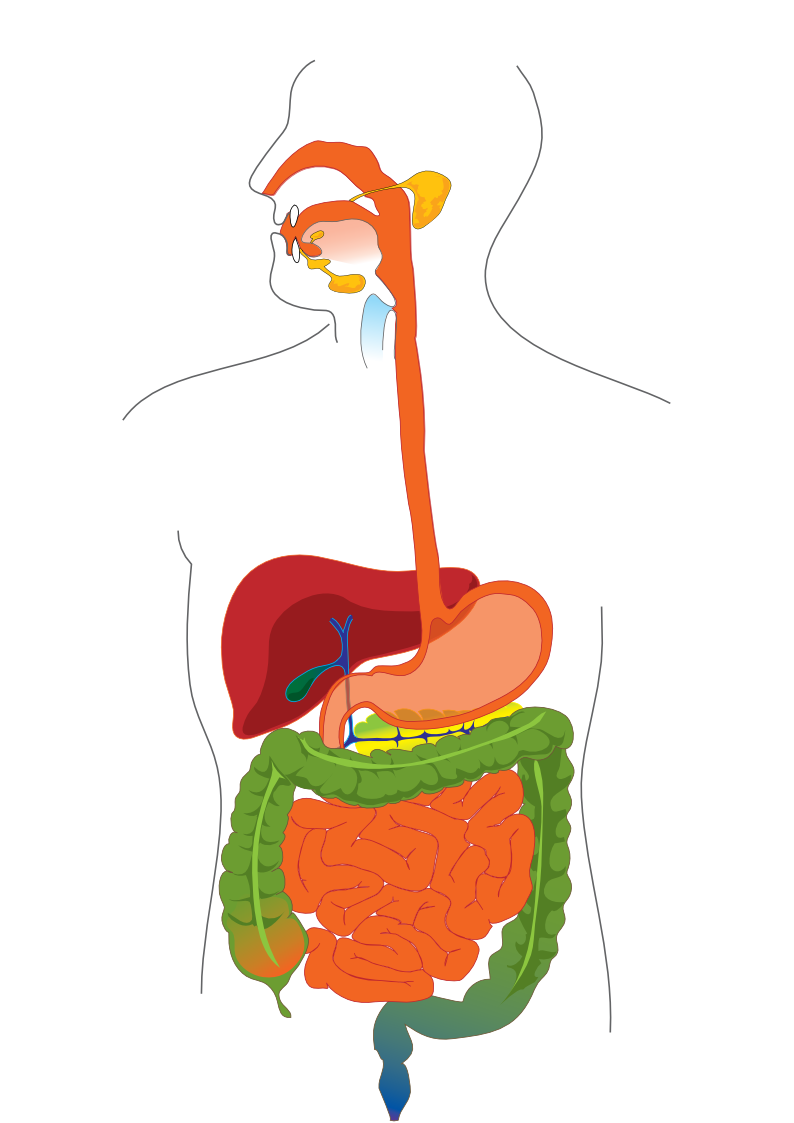 Zloženie TS
Ústna dutina		
Hltan				 			
Pažerák					
Pečeň					
Žlčník
Žalúdok Podžalúdková žľaza
Tenké črevo
Hrubé črevo
Konečník
Sú tu uložené zuby, jazyk, slinné žľazy (Tvoria sa v nich sliny) 
Sliny –  zvlhčujú potravu
	- enzým ptyalín – rozkladá škrob (cukor) 
Slinné žľazy – podjazyková, podsánková, príušná
Zuby – mechanicky rozdrobujú potravu 
Jazyk – sval, premiešava potravu, tvorí hlt a posúva ho do hltana
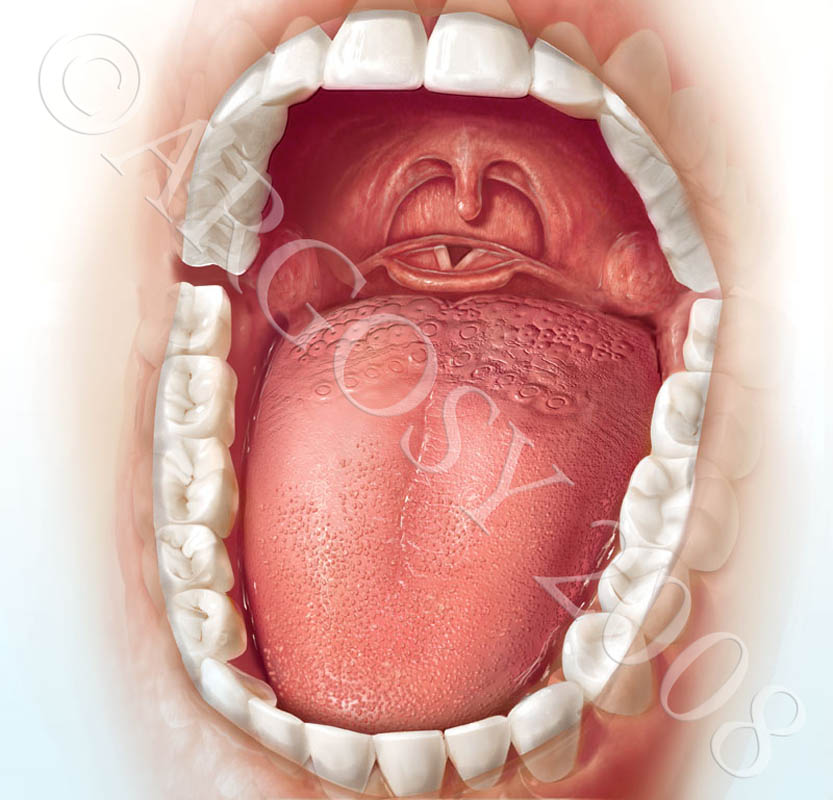 Ústna dutina
A – korunka
B- koreň
1 – sklovina
2 – zubovina
3 – dreň
4 – ďasno
5 – cement
6 – kosť
7 – cieva
8 - nerv
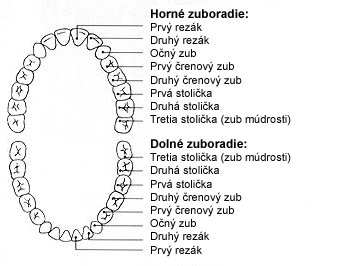 Zuby-časti+stavba
Mliečne zuby – 20
Trvalé zuby – 32
Mliečne zuby sa prerezávajú deťom od 6. mesiaca do 2. roku života.
Trvalé zuby sa prerezávajú od 6. do 14. roku života.
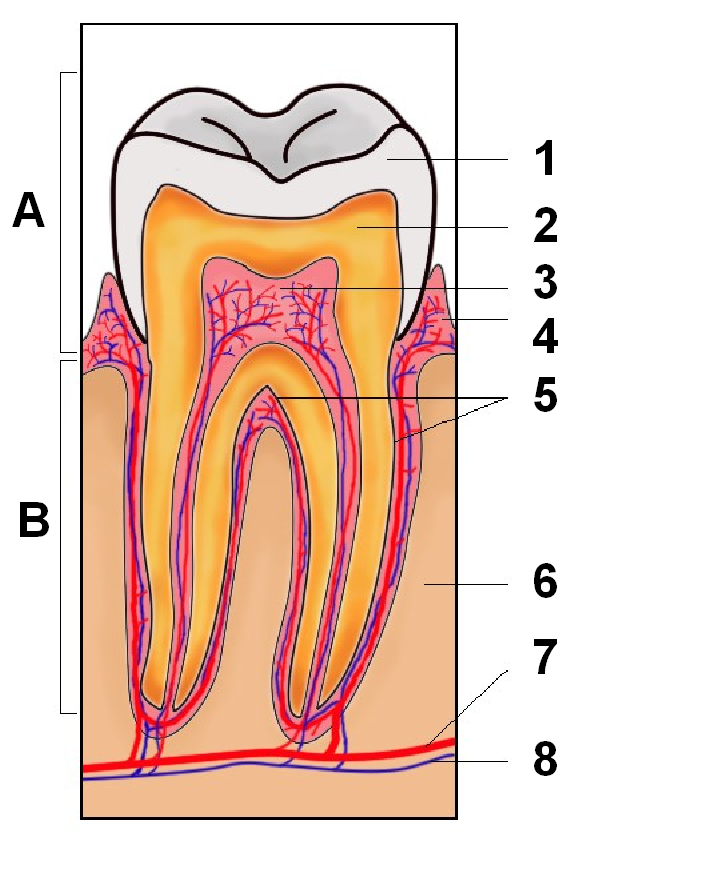 CHRUP
Dutý svalový vak
Hromadí, rozomieľa a premiešava sa tu potrava so žalúdočnou šťavou
Pepsín – enzým v žalúdočnej šťave, rozkladá bielkoviny
Trávenina – čiastočne rozložená potrava, presúva sa do tenkého čreva
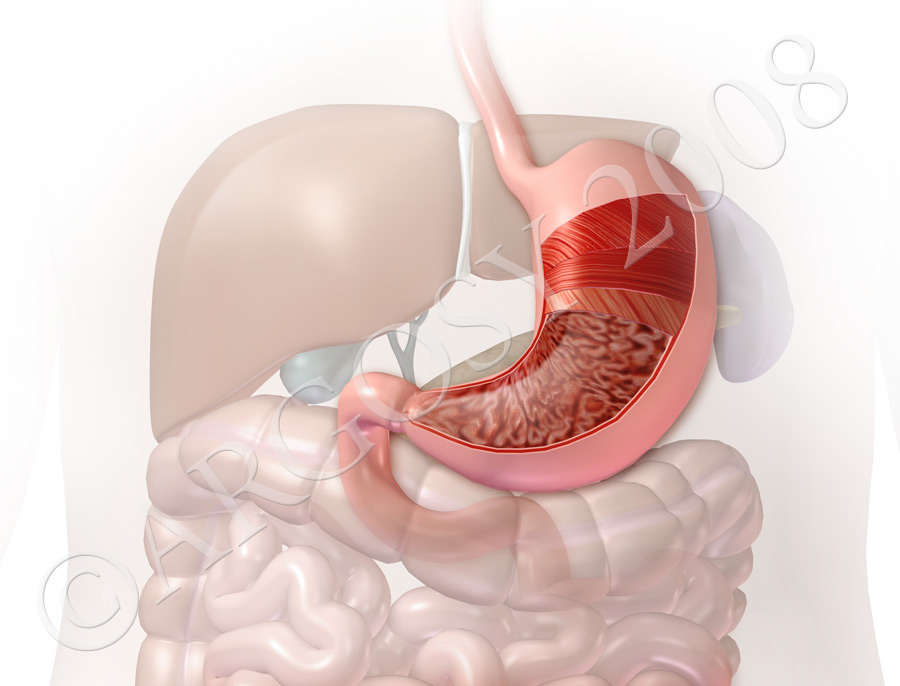 Žalúdok
Začína dvanástnikom (ústi doň žlčník a podžalúdková žľaza)
Trávenie a vstrebávanie živín
Sliznica vylučuje črevnú šťavu 
Trávi bielkoviny a tuky
Má mnoho výbežkov – klky 
4 – 5 m
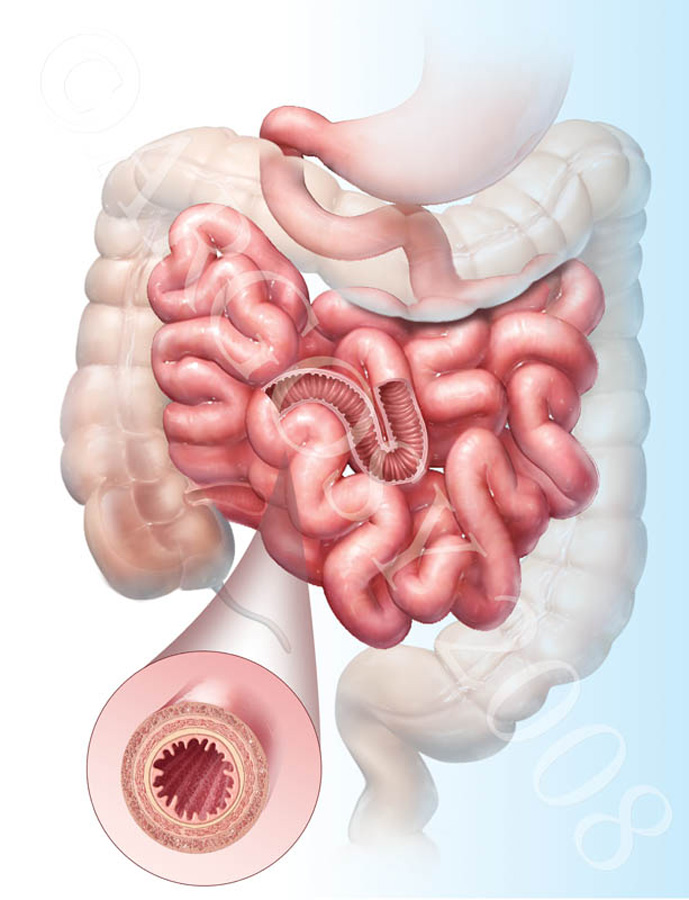 Tenké črevo
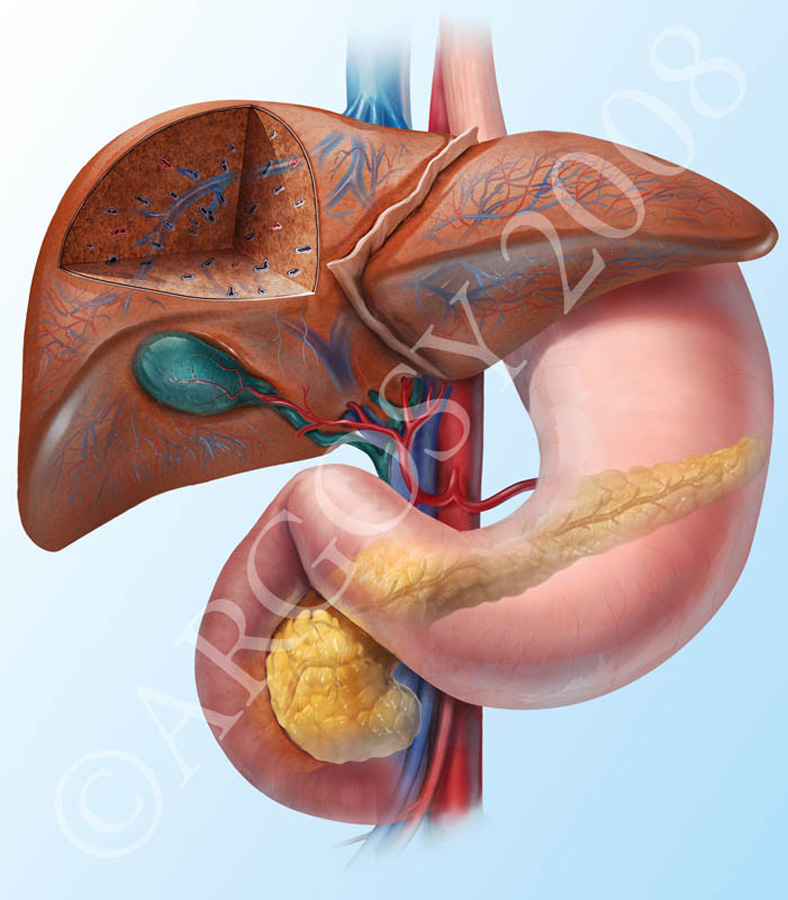 Vylučuje enzýmy – trávia cukry, tuky, bielkoviny
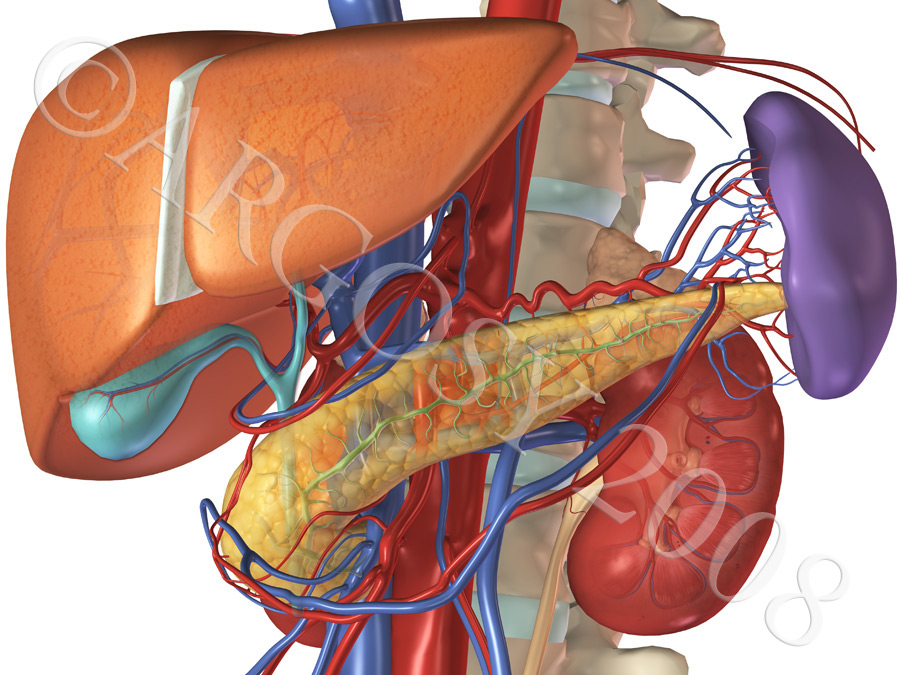 Podžalúdková žľaza
Zhromažďuje sa tu žlč vytvorená v pečeni
Trávenie a vstrebávanie tukov
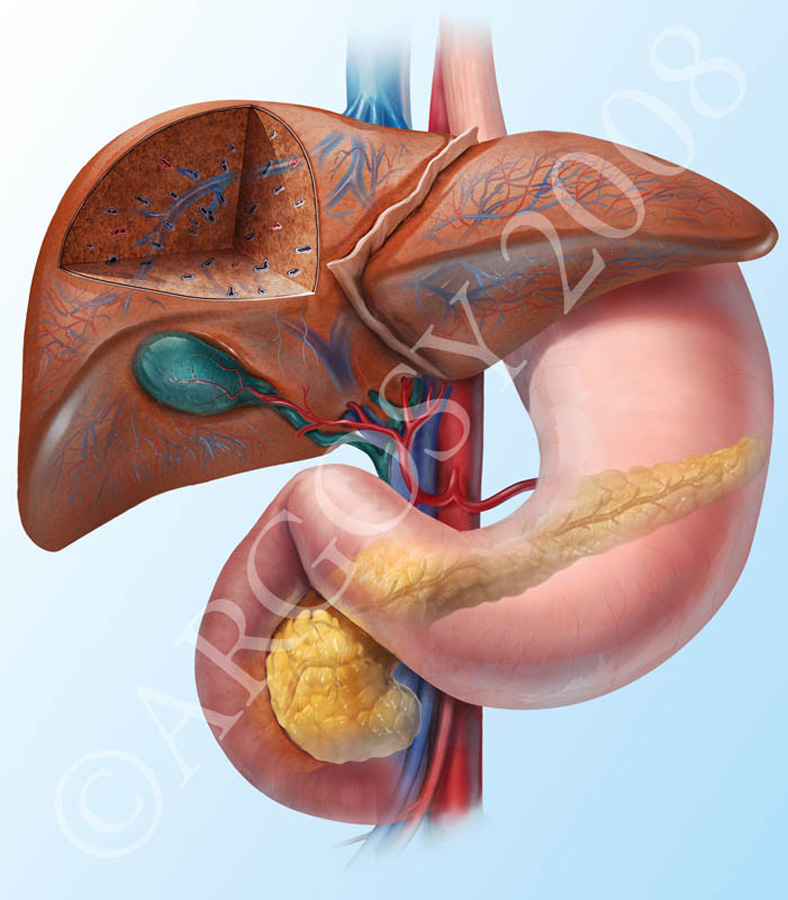 Žlčník
Najväčšia žľaza v ľudskom tele
Premena tukov, cukrov a bielkovín 
Zásobáreň vitamínov a glykogénu
Zneškodňuje jedovaté látky
Tvorí sa tu žlč
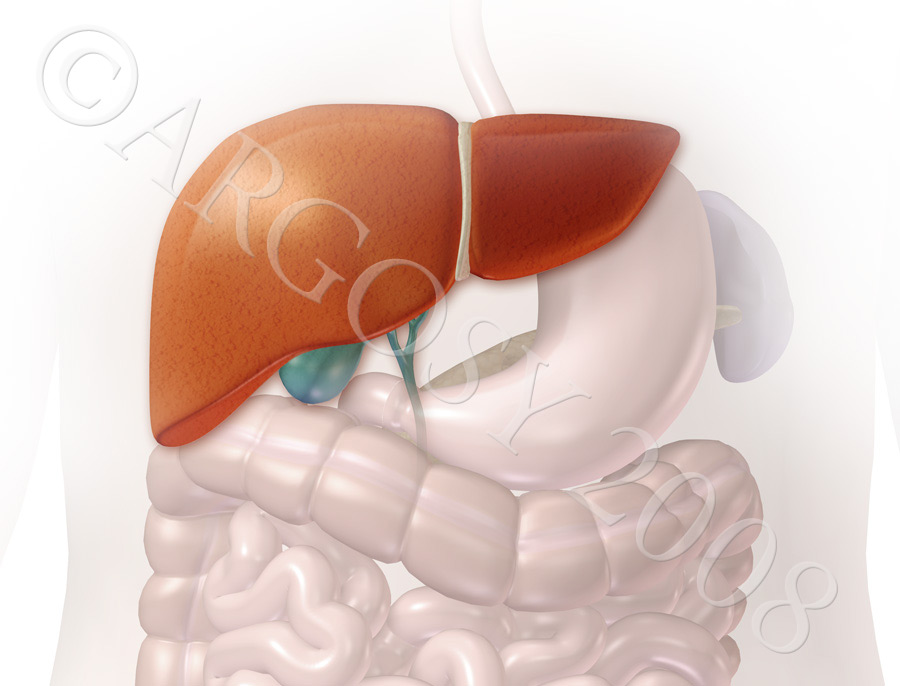 Pečeň
Začína slepým črevom 
Nestrávené zvyšky (z tenkého čreva) sa zahusťujú vstrebávaním vody (tá  sa vracia do organizmu)
Formuje sa stolica ( pôsobením baktérií)
1,5 m
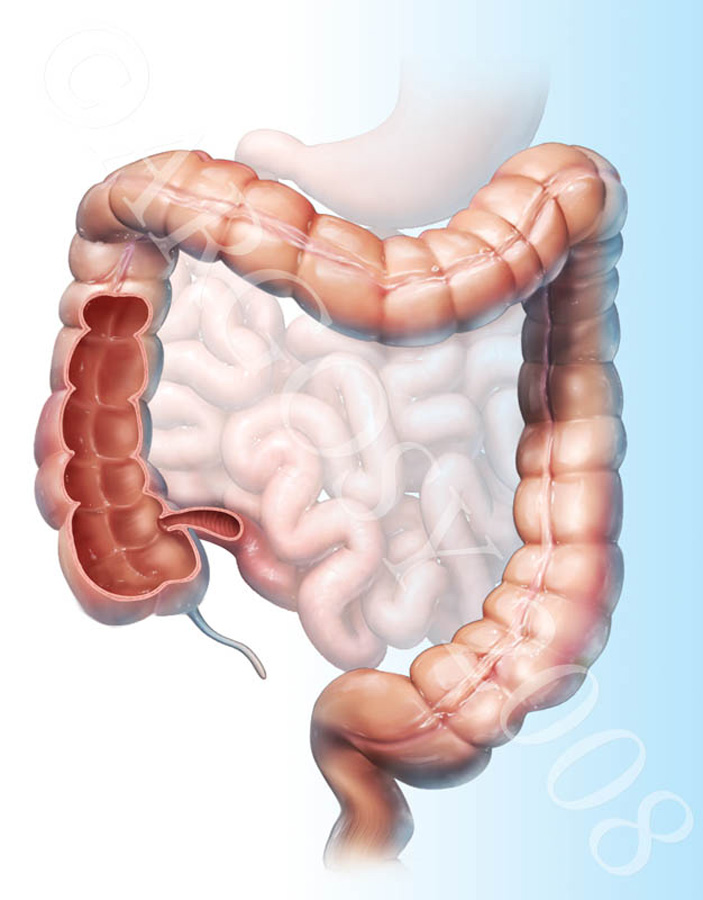 Hrubé črevo
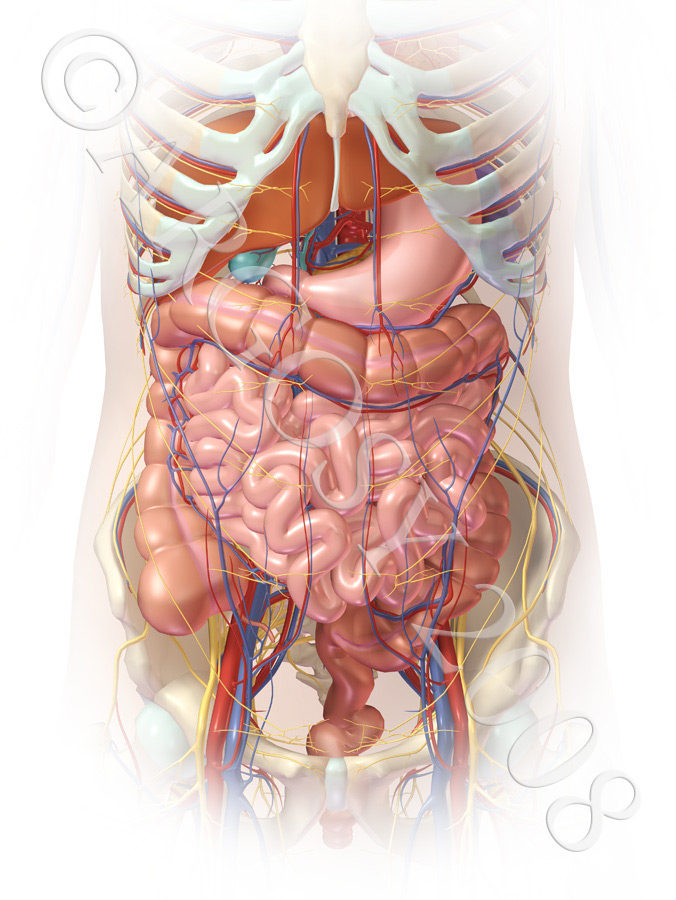 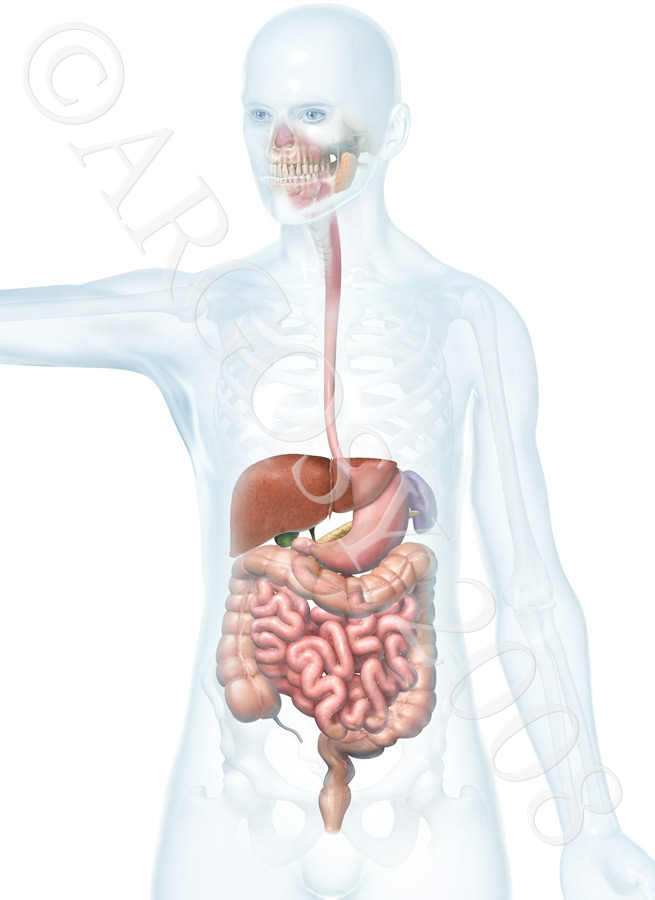 http://www.argosymedical.com/Digestive/samples/animations/Digestion/index.html
Ďakujem za pozornosť